Педагогическая организация безопасного отдыха школьников
Обзорная лекция
Доктор пед. наук, 
профессор НГПУ
Ирина Ивановна Шульга
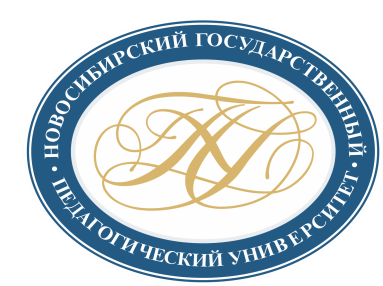 Содержание
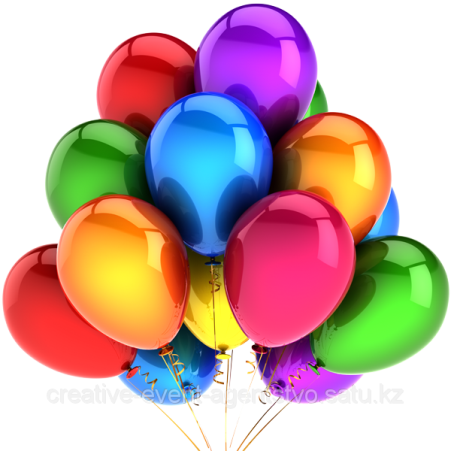 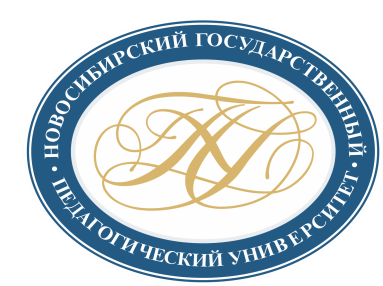 Сфера детского отдыха: критерии педагогической безопасности
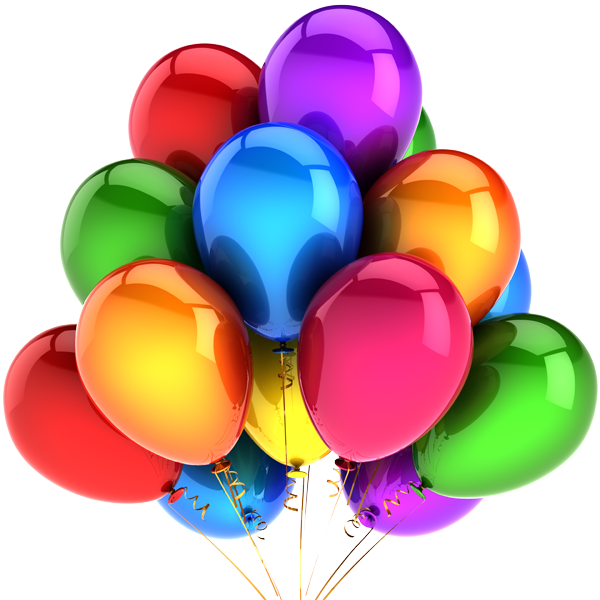 Новый социально-государственный заказ на образование в меняющемся мире
Творческая деятельность
Культурно-просветительская деятельность
Создание новых ценностей
Обучение
Культура потребления ценностей
Культура потребления информации
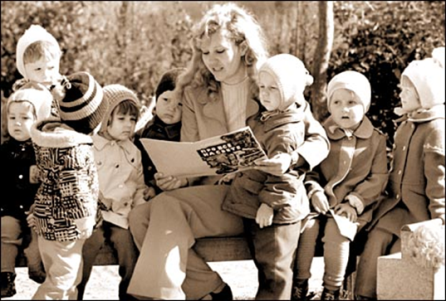 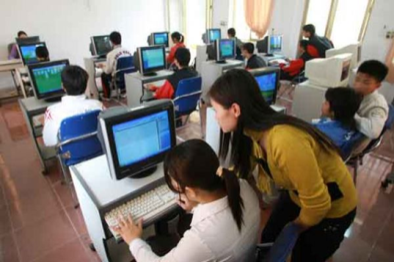 ВОСПИТАНИЕ
Детский оздоровительный лагерь
Досуговая деятельность
Учебный процесс
Дополнительное образование
Открытое культурно-образовательное пространство
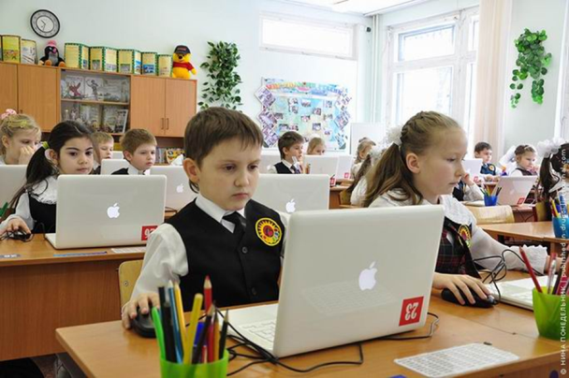 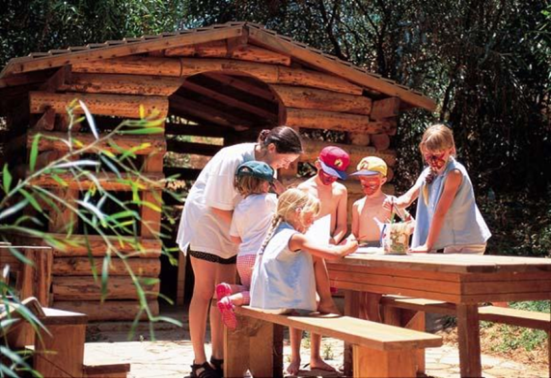 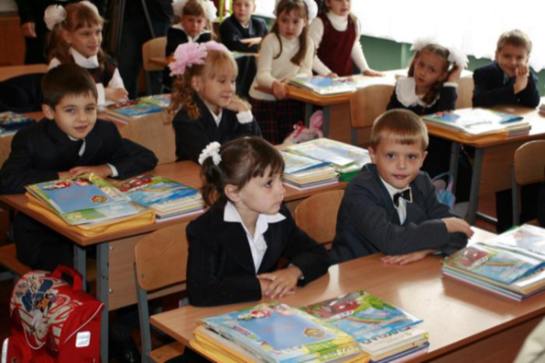 Детский лагерь-новое образовательное пространство
Вожатый – 
«новая, старая профессия…»
МДЦ «Артек»,
 12-14 октября 2016
Детство как особое пространство жизни
Мир игры
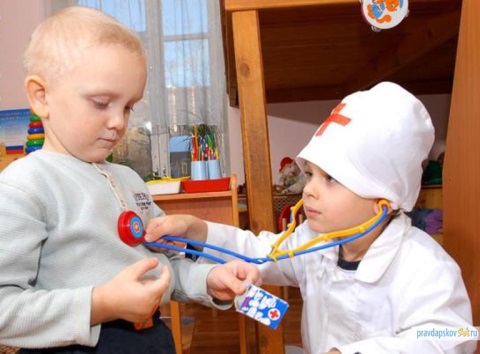 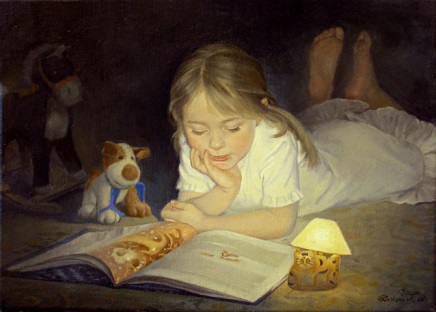 Мир сказок и фантазий
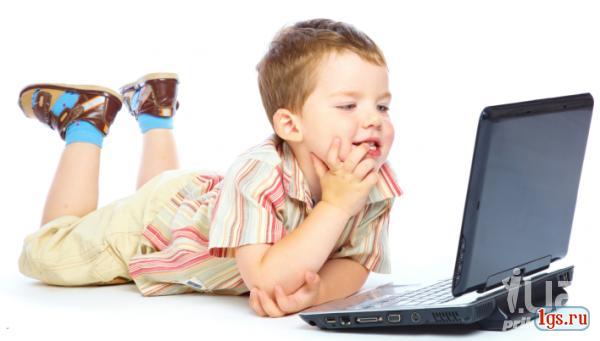 Мир увлечений
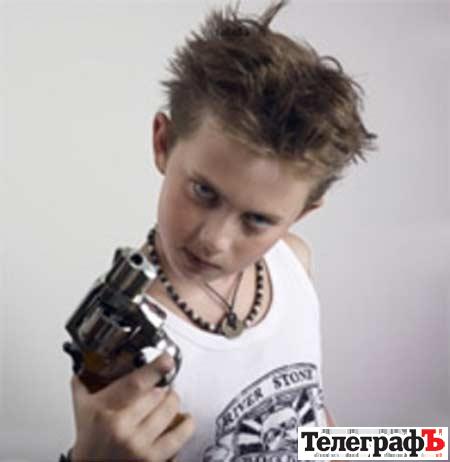 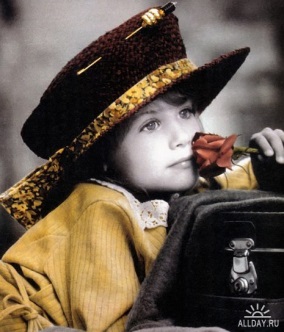 «Взрослый 
мир»
«Мир детей сосуществует с миром взрослых в одном физическом пространстве, однако мы удивительно слепы по отношению к жизни и культуре «племени детей»…» 
Н. В. Осорина
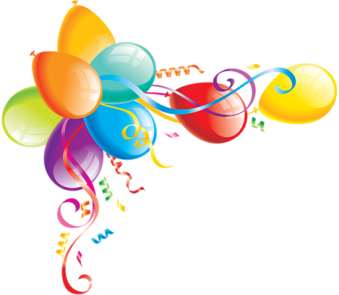 Педагогические риски в сфере детского отдыха
Нахождение ребёнка в учреждении без родителей (часто в круглосуточном режиме);
 Изменённые социально-бытовые условия; 
 Затруднённые индивидуальные педагогические контакты с ребёнком в условиях временного детского коллектива;
 Отсутствие опыта родительства у большинства педагогов (вожатых); 
 Возможные (неочевидные) личностные профессиональные деформации у педагогов, не диагностированные при временном трудоустройстве.
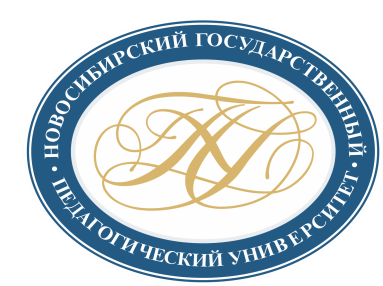 Технологии безопасного педагогического влияния в сфере детского отдыха
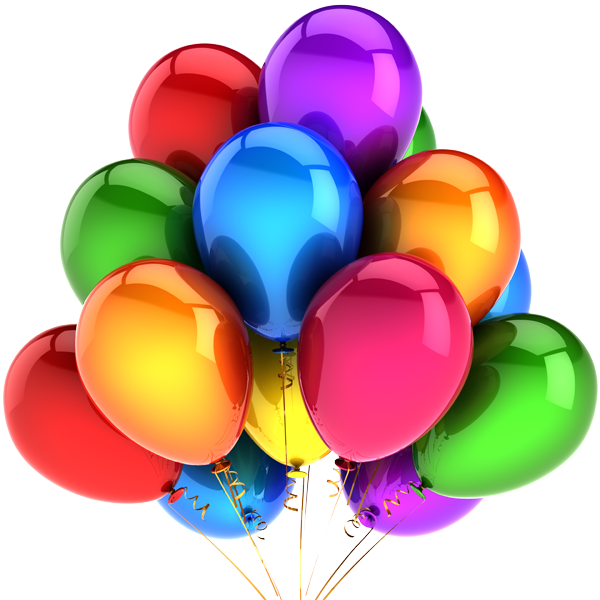 Педагогика сотрудничества как основа ненасильственного педагогического взаимодействия
Методика коллективно-творческой деятельности (И.П.Иванов);
 Технология педагогической поддержки (О.С.Газман);
 Организация клубной деятельности по интересам (В.В.Полукаров);
 Игровые и праздничные технологии (С.А.Шмаков, Н.П.Аникеева);
 Анимационные технологии (И.И.Шульга).
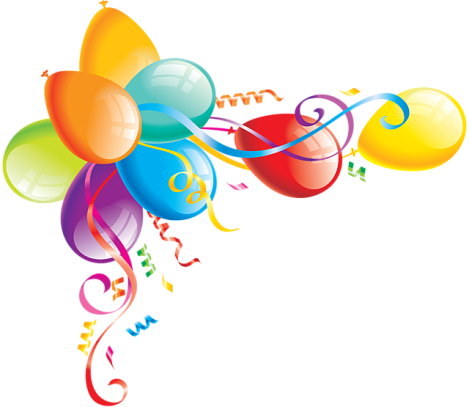 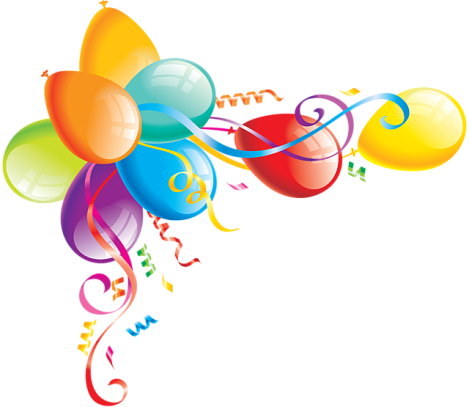 Что такое педагогическая анимация
АНИМАЦИЯ (лат.термин)
«anima» (жен)
Жизненное начало, жизнь, душа, разум, дух
«animus» (муж)
Желание, настроение, наслаждение, храбрость, мужество
«animator» - дающий жизнь, воспитывающий характер
Сущность анимации как сопровождение отдыха человека (формула «3Д»)
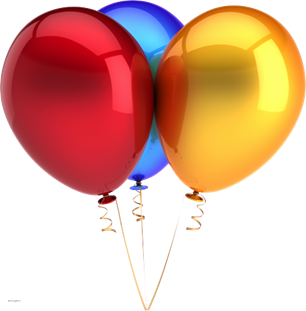 Developpement
(развитие)
Divertissement
(развлечение)
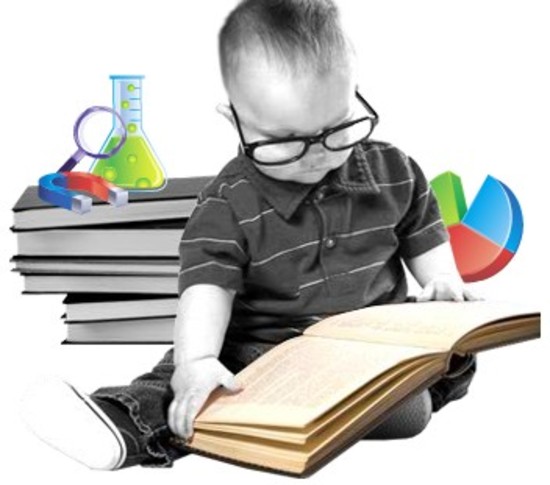 Delassiment
(расслабление)
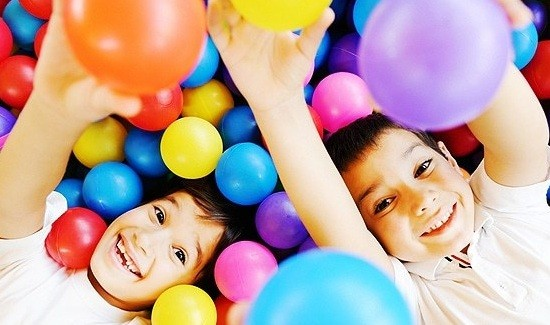 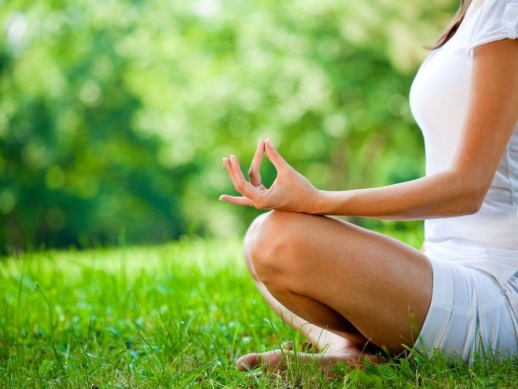 Творческая созидательная 
деятельность
Переживание радости 
и удовольствия
Физическое восстановление
Психология анимации
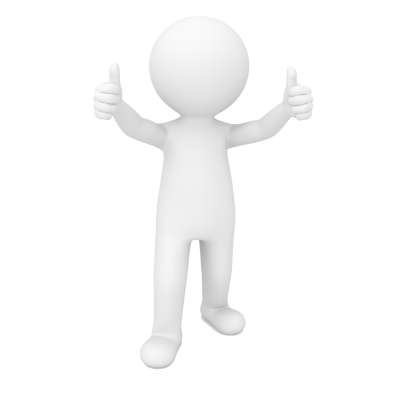 желание
возможность
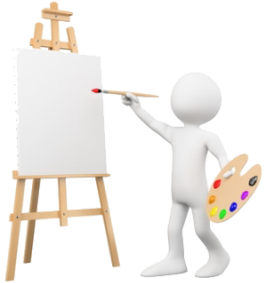 Анимация направлена на удовлетворение основных потребностей человека в его свободном времени
Сущность педагогической анимации
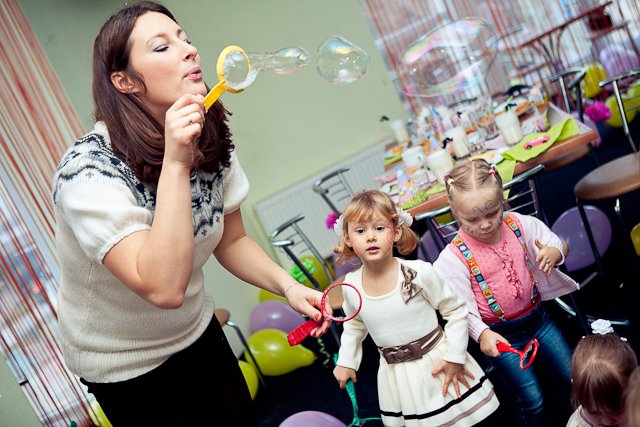 Фасилитация процессов педагогического взаимодействия в сфере досуга
Непроизвольность вовлечения в досугово-воспитательное взаимодействие
Сущностные характеристики педагогической анимации
Одухотворение индивидуальных ценностей и смыслов досуга
Гуманизация отношений педагога и воспитанников
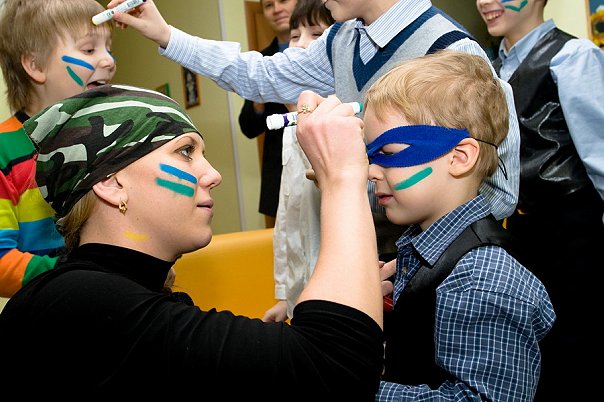 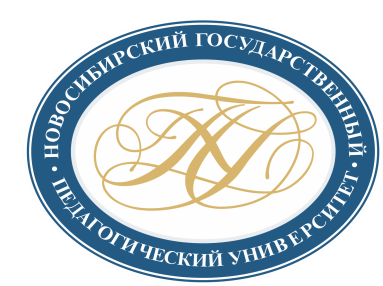 Требования к личности педагога-организатора детского отдыха
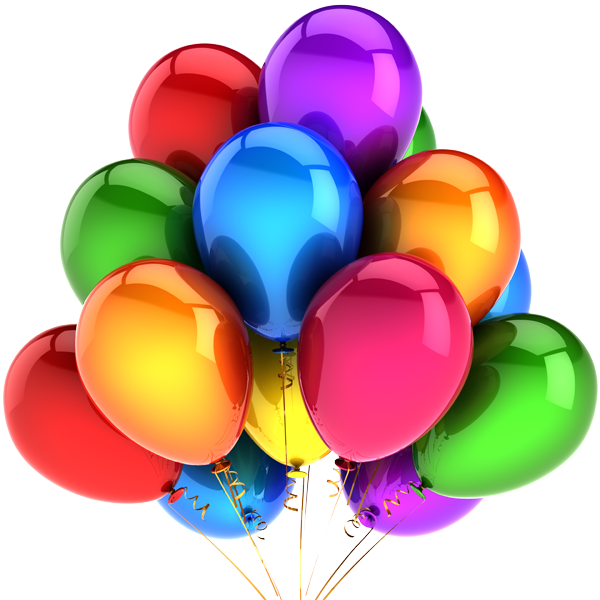 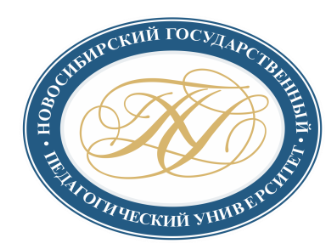 ВОЖАТЫЙ: Педагог-организатор детского отдыха и досуга
Профессиональные роли
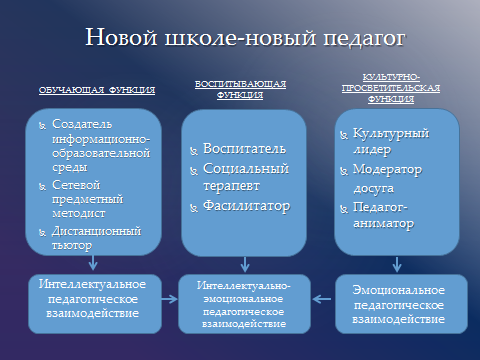 Профессиональные функции в соотнесении с видами профессиональной деятельности
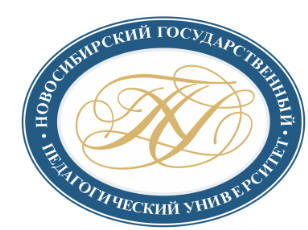 Изменение структуры профессиональной готовности педагога– организатора детского отдыха
МОТИВАЦИОННЫЙ КОМПОНЕНТ
КОГНИТИВНЫЙ КОМПОНЕНТ
ОПЕРАЦИОННЫЙ КОМПОНЕНТ
РЕФЛЕКСИВНЫЙ КОМПОНЕНТ
ТВОРЧЕСКИЙ КОМПОНЕНТ
Содержание специальных профессиональных компетенций, соответствующих профессиональной деятельности педагога-организатора детского отдыха
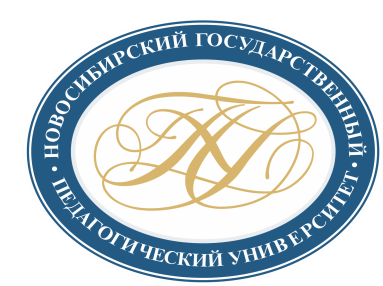 Новая стратегия подготовки педагогов-организаторов детского отдыха
Цель: обеспечение сферы детского отдыха в ее современном понимании как  нового образовательного пространства профессиональными педагогическими кадрами

Профессиональные уровни подготовки на основе национальной рамки квалификаций РФ (НРК РФ):
Благодарю за внимание!
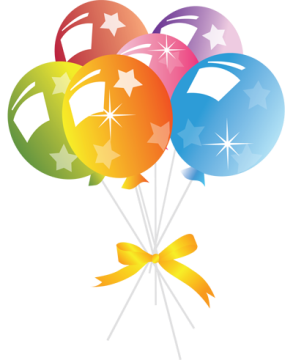